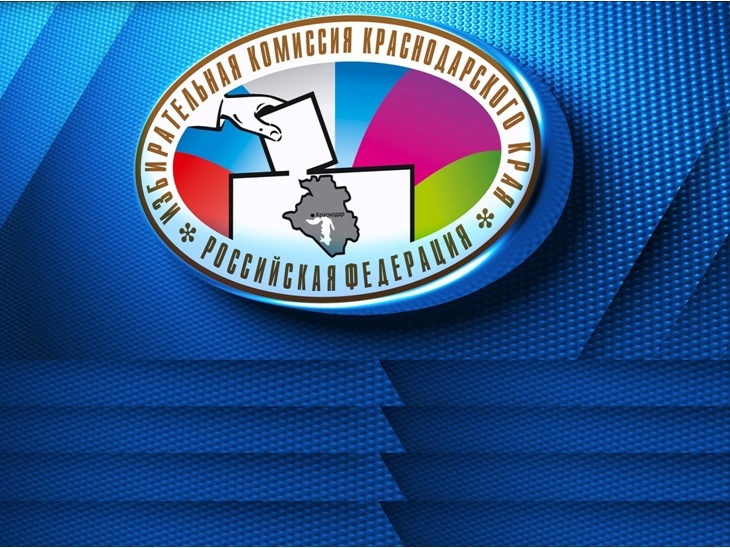 О МЕТОДИЧЕСКИХ РЕКОМЕНДАЦИЯХ ПО ОРГАНИЗАЦИИ ГОЛОСОВАНИЯ ОТДЕЛЬНЫХ КАТЕГОРИЙ ИЗБИРАТЕЛЕЙ
ПРИ ПРОВЕДЕНИИ ВЫБОРОВ НА ТЕРРИТОРИИ
РОССИЙСКОЙ ФЕДЕРАЦИИ
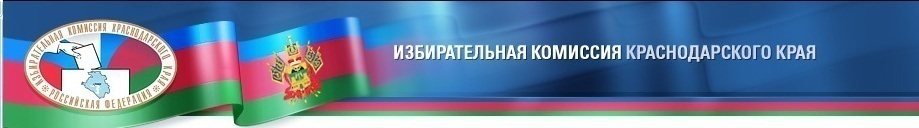 Постановление
ЦЕНТРАЛЬНОЙ ИЗБИРАТЕЛЬНОЙ КОМИССИИ
РОССИЙСКОЙ Федерации
от 8 августа 2018 года № 174/1414-7
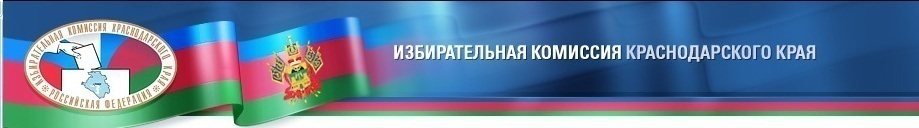 НОРМАТИВНАЯ БАЗА
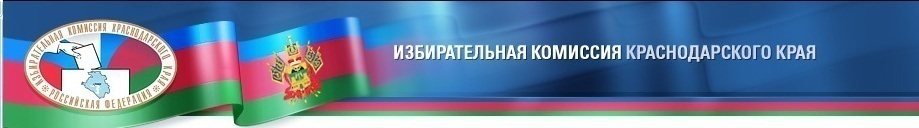 МЕСТА ВРЕМЕННОГО ПРЕБЫВАНИЯ
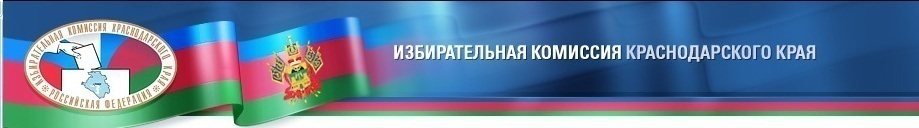 ДРУГИЕ МЕСТА ВРЕМЕННОГО ПРЕБЫВАНИЯ
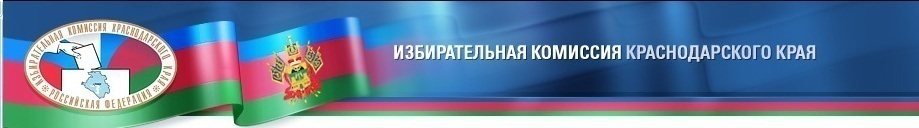 МЕСТА СОДЕРЖАНИЯ ПОД СТРАЖЕЙ ПОДОЗРЕВАЕМЫХ И ОБВИНЯЕМЫХ
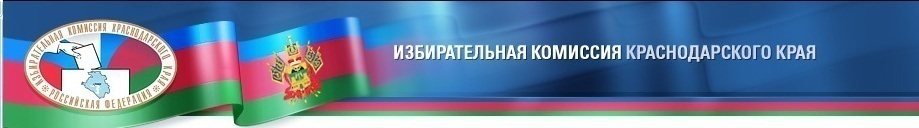 СРОКИ ОБРАЗОВАНИЯ ИЗБИРАТЕЛЬНЫХ УЧАСТКОВ В МЕСТАХ ВРЕМЕННОГО ПРЕБЫВАНИЯ, НА ПРЕДПРИЯТИЯХ                                                         С НЕПРЕРЫВНЫМ ЦИКЛОМ РАБОТЫ
Не позднее чем за 30 дней до дня голосования
В исключительных случаях – не позднее чем за 3 дня                   до дня голосования
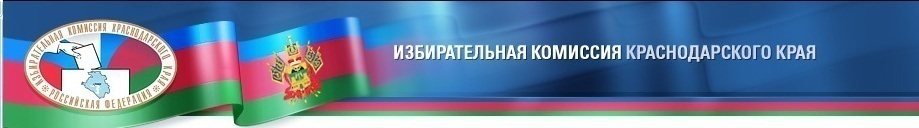 ПРИ ПРИНЯТИИ РЕШЕНИЯ ИЗБИРАТЕЛЬНОЙ КОМИССИИ О СОЗДАНИИ ИЗБИРАТЕЛЬНОГО УЧАСТКА УЧИТЫВАЮТСЯ
Примерное количество избирателей, которые будут находится на предприятии (в учреждении) в день голосования
Документы, регламентирующие правила внутреннего трудового распорядка предприятия (учреждения)
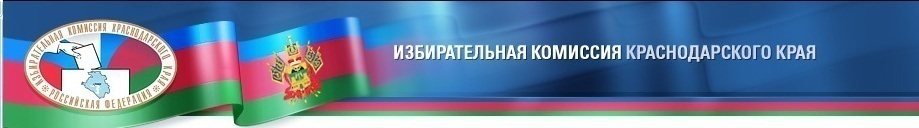 НОРМАТИВНАЯ БАЗА
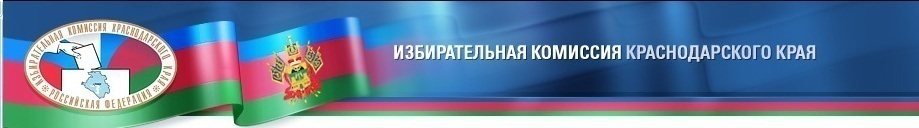 ФОРМИРОВАНИЕ УЧАСТКОВЫХ КОМИССИЙ
Не позднее чем за 15 дней до дня голосования
Формируются из резерва составов УИК, в том числе из числа сотрудников предприятий (учреждений)
В исключительных случаях - не позднее дня, предшествующего дню голосования
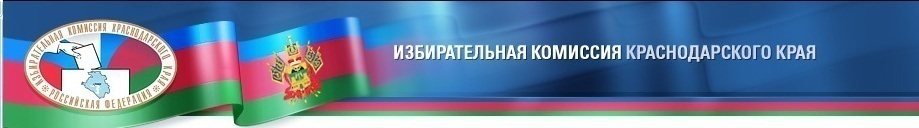 СРОК ПОЛНОМОЧИЙ УЧАСТКОВЫХ КОМИССИЙ
Не  может  истекать  ранее  чем  через  10 дней  со  дня                                                официального  опубликования  результатов  выборов
Устанавливается сформировавшей их ТИК
В случае обжалования итогов голосования – со дня, следующего за днем исполнения УИК решения ТИК (суда)
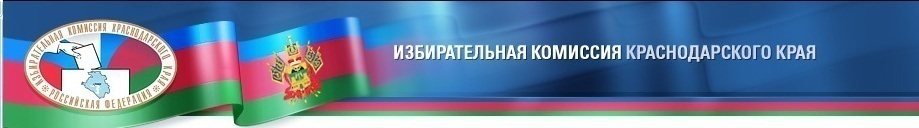 ОСНОВАНИЯ ДЛЯ ВКЛЮЧЕНИЯ ИЗБИРАТЕЛЯ В СПИСОК ИЗБИРАТЕЛЕЙ
Подача заявления о голосовании по месту пребывания
Решение УИК, принятое на основании поданного не позднее           чем за 3 дня до дня голосования заявления
Наличие открепительного удостоверения
Проживание на территории избирательного округа
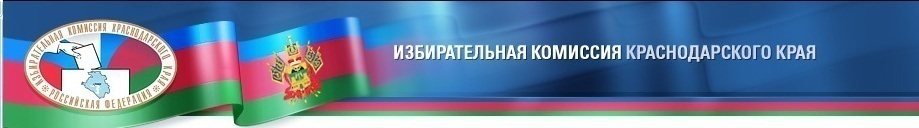 РУКОВОДИТЕЛИ ОРГАНИЗАЦИЙ
Совместно с членами УИК проводят разъяснительную работу среди избирателей о порядке включения в список избирателей
До дня голосования ежедневно уточняют представленные сведения
Представляют в УИК сведения об избирателях, которые будут находится  на предприятии (в учреждении) в день голосования
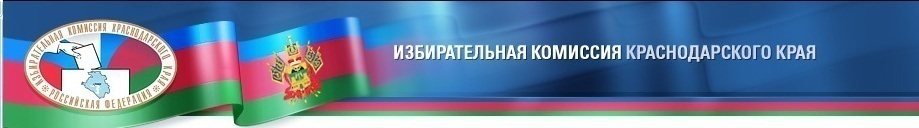 НОРМАТИВНАЯ БАЗА
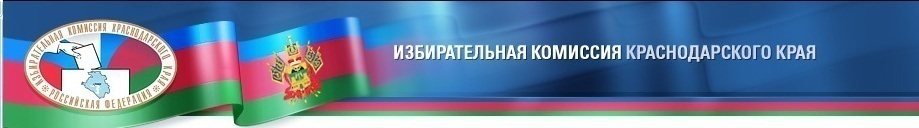 ТРЕБОВАНИЯ К ПОМЕЩЕНИЮ ДЛЯ ГОЛОСОВАНИЯ
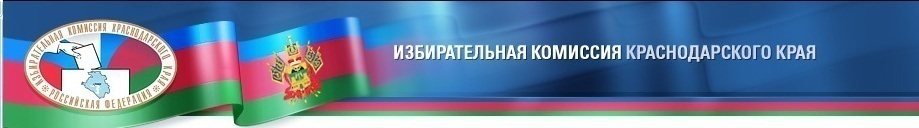 ОПОВЕЩЕНИЕ ИЗБИРАТЕЛЕЙ О ВРЕМЕНИ И МЕСТЕ ГОЛОСОВАНИЯ
При проведении досрочного и повторного голосования –             в порядке и сроки, предусмотренные законом, но не позднее чем за 5 дней до дня голосования
Через СМИ не позднее чем за 10 дней до дня голосования
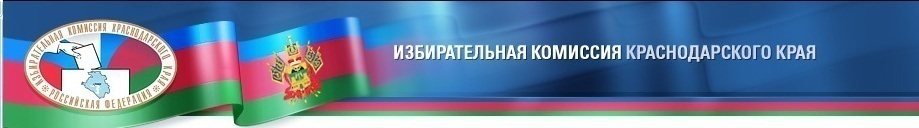 ОРГАНИЗАЦИЯ ГОЛОСОВАНИЯ ИЗБИРАТЕЛЕЙ
Время начала голосования может быть перенесено на более раннее время, но не более чем на 2 часа
В помещении для голосования регламентируется                        ст. 64 Федерального закона об основных гарантиях
Вне помещения для голосования регламентируется                   ст. 66 Федерального закона об основных гарантиях
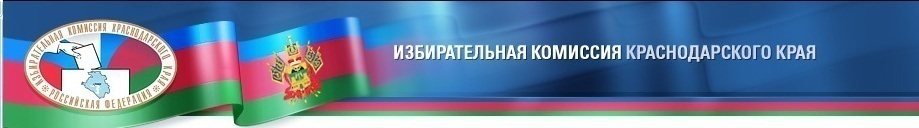 ОРГАНИЗАЦИЯ ГОЛОСОВАНИЯ ЛИЦ,           В ОТНОШЕНИИ КОТОРЫХ В КАЧЕСТВЕ МЕРЫ ПРЕСЕЧЕНИЯ ИЗБРАН ДОМАШНИЙ АРЕСТ, ЗАЛОГ ИЛИ ЗАПРЕТ ОПРЕДЕЛЕННЫХ ДЕЙСТВИЙ
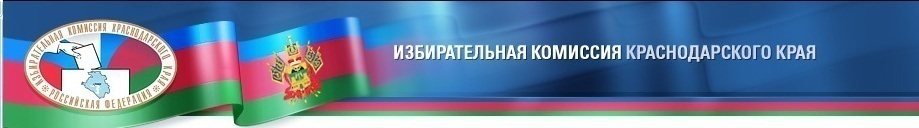 ВИДЫ ДЕЙСТВИЙ, НА КОТОРЫЕ МОЖЕТ БЫТЬ НАЛОЖЕН ЗАПРЕТ
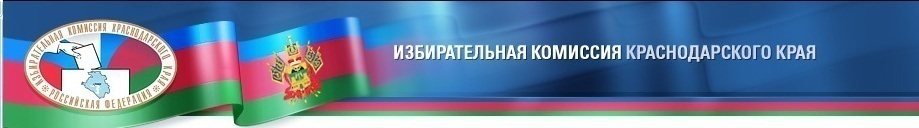 ЕСЛИ НАЛОЖЕН ЗАПРЕТ НА ПОСЕЩЕНИЕ ИЗБИРАТЕЛЬНОЙ КОМИССИИ
Избиратель вправе обратиться в суд с ходатайством об изменении меры пресечения, возложенных запретов с целью обеспечения возможности голосования
Избиратель вправе обратиться в контролирующий орган, который  во взаимодействии с избирательной комиссией обеспечит возможность участия его в голосовании
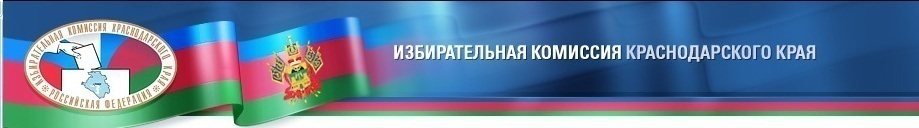 ПЕРЕЧЕНЬ ЛИЦ, КОТОРЫЕ ВПРАВЕ ПРИСУТСТВОВАТЬ В УИК
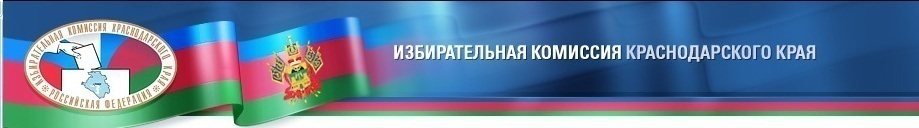 ПРИ ПОСЕЩЕНИИ МЕСТ ВРЕМЕННОГО ПРЕБЫВАНИЯ, ПРЕДПРИЯТИЯ С НЦР
Необходимо предъявить документ, подтверждающий статус, паспорт гражданина РФ (документ его замещающий)
Согласовать действия, связанные с фото-видеосъемкой помещения для голосования с председателем УИК
При посещении медучереждений – оформить обязательство         о неразглашении сведений, составляющих врачебную тайну
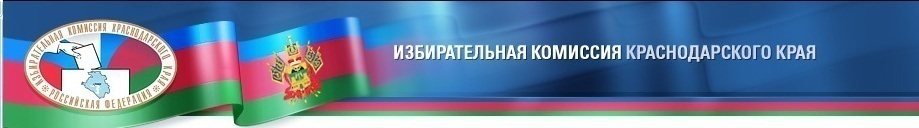 РУКОВОДИТЕЛИ ОРГАНИЗАЦИЙ, В КОТОРЫХ ОБРАЗОВАНЫ УЧАСТКИ
Осуществляют ознакомление лиц, назначенных для наблюдения за ходом голосования, со спецификой работы организации
Разъясняют указанным лицам порядок оформления доступа на территорию (в помещение) организации
Инструктируют указанных лиц по вопросам соблюдения     техники безопасности
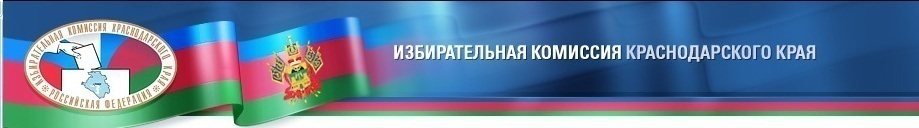 ФОРМЫ ДОКУМЕНТОВ
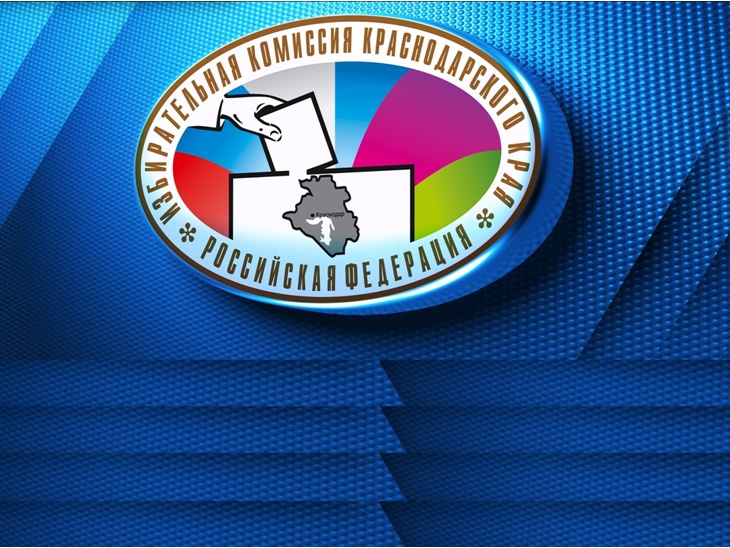 СПАСИБО ЗА ВНИМАНИЕ!